Jet trigger validation
Ricardo Gonçalo (LIP) 
For the jet trigger signature group
Sample A ttbar alidation for MC15a
25/03/15
R.Goncalo - Trigger Validation Meeting
2
Test 1
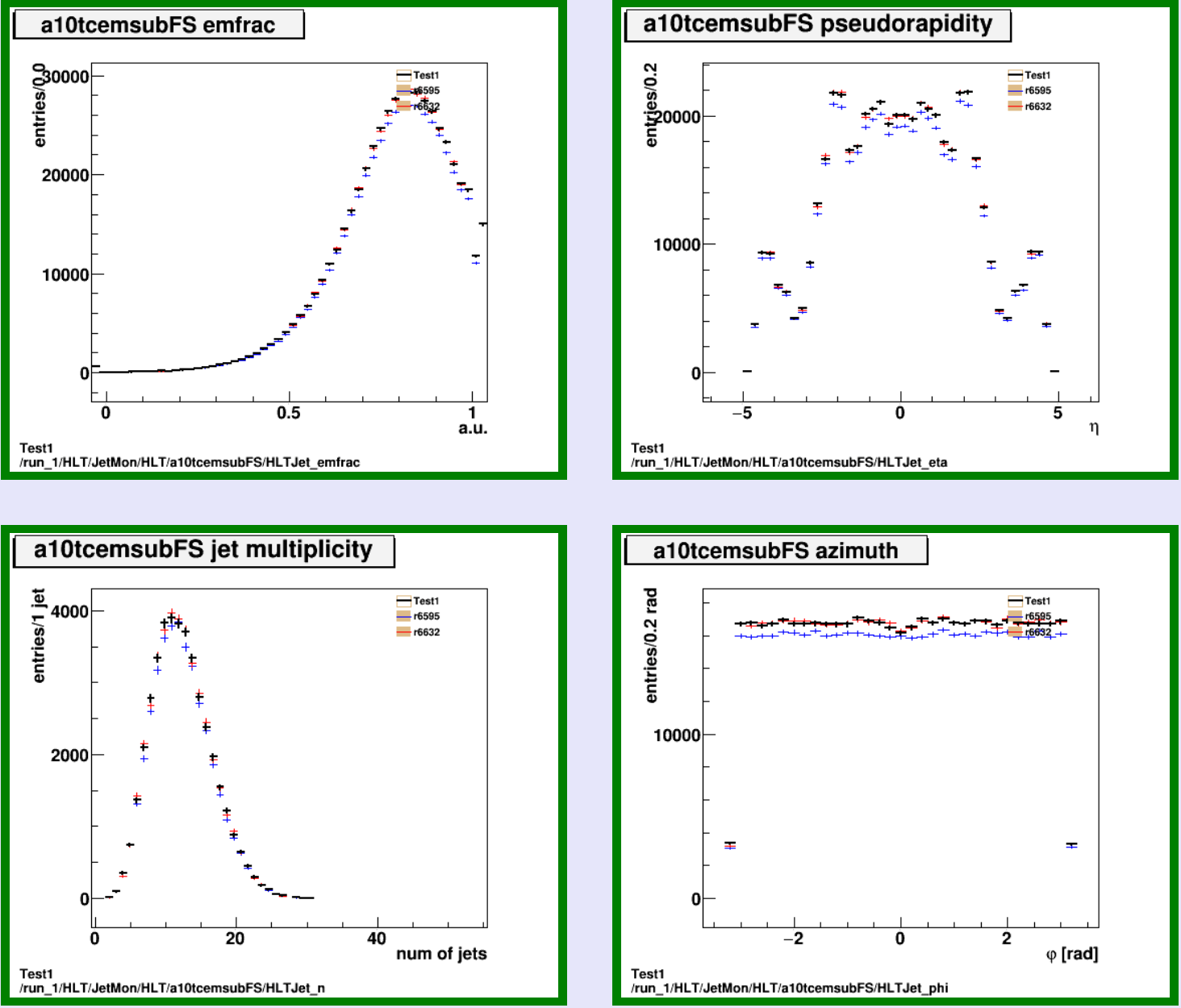 Ref: 
R6595
r6632: as 1) but with updated digi-window 
Test: incl. digi-window update; same pileup as ref
Slightly less events with jets passing L1 in ref.1
Consistent with same digi. window in ref.2 and test?
25/03/15
R.Goncalo - Trigger Validation Meeting
3
Test 1
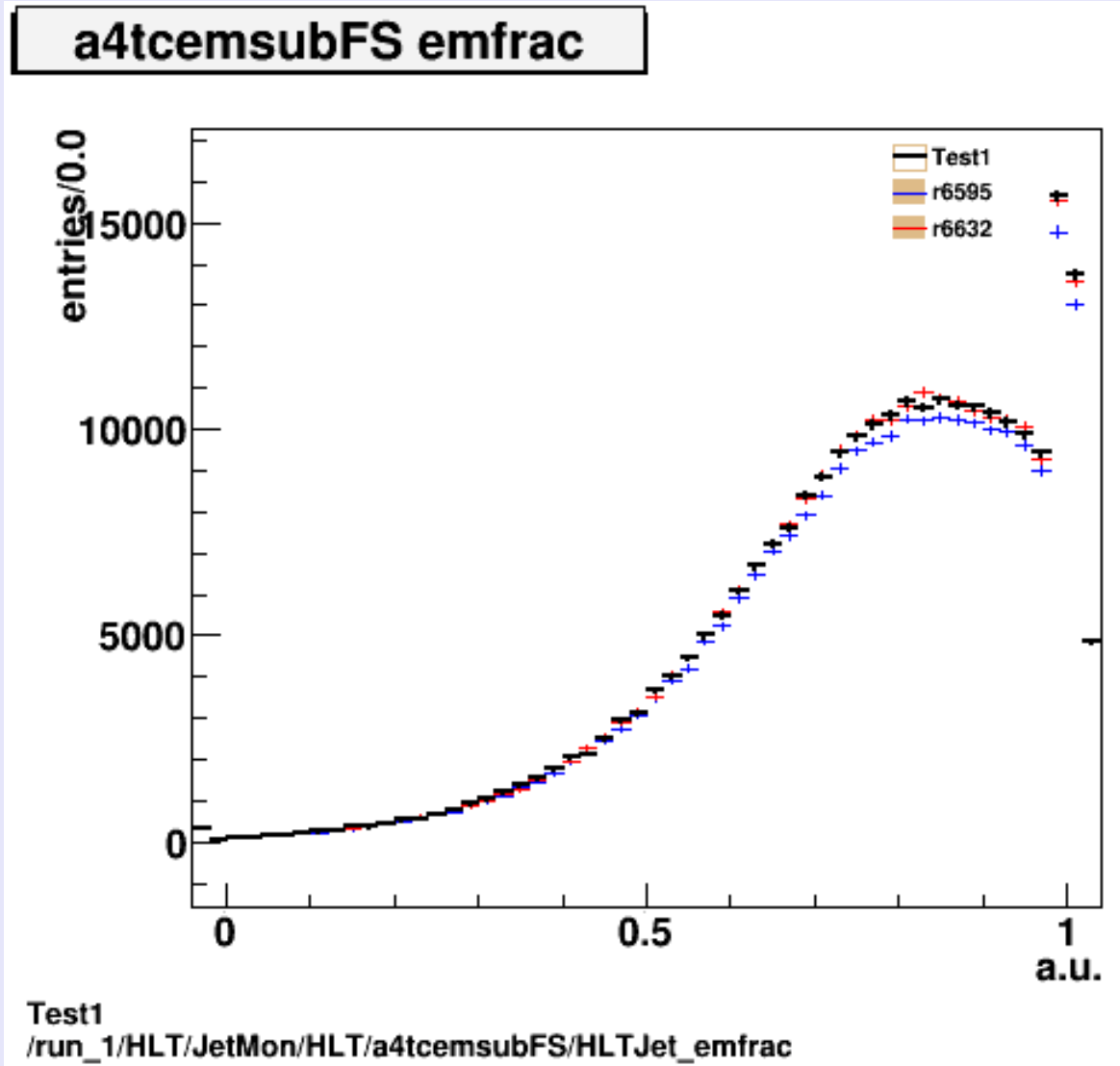 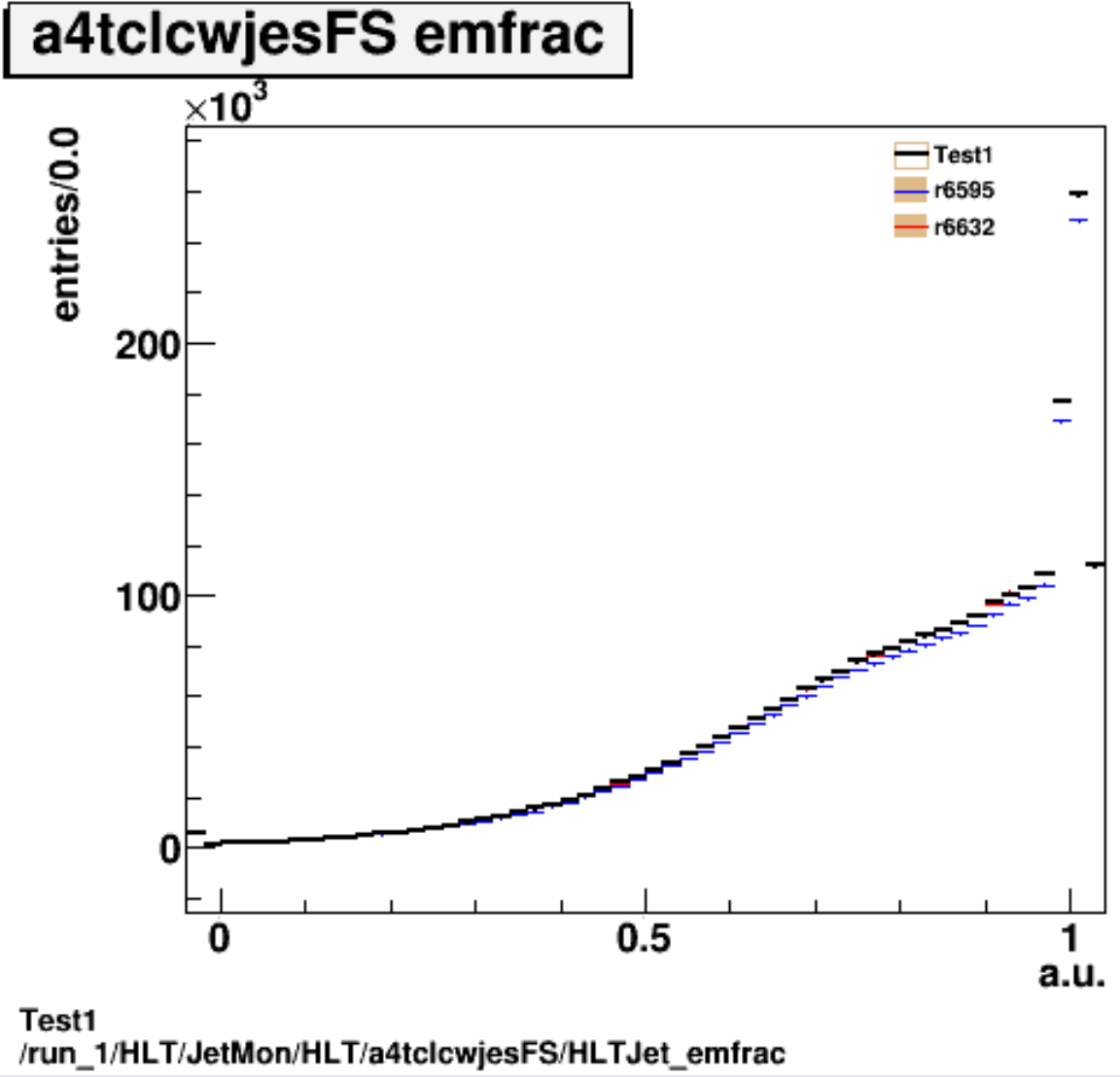 Ref: 
R6595
r6632: as 1) but with updated digi-window 
Test: incl. digi-window update; same pileup as ref.
Differences in EMfrac between EM and LCW calibrations as expected
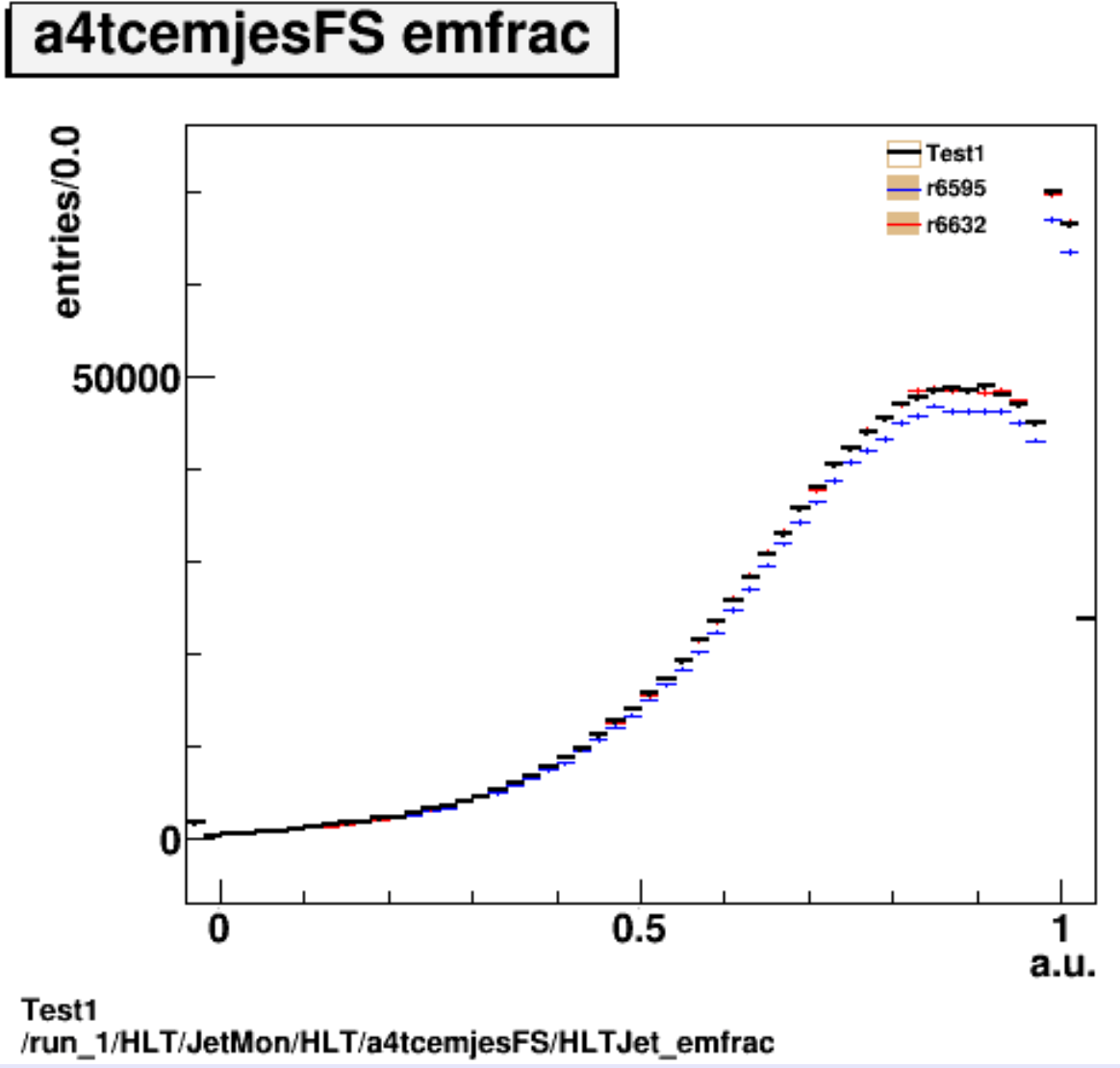 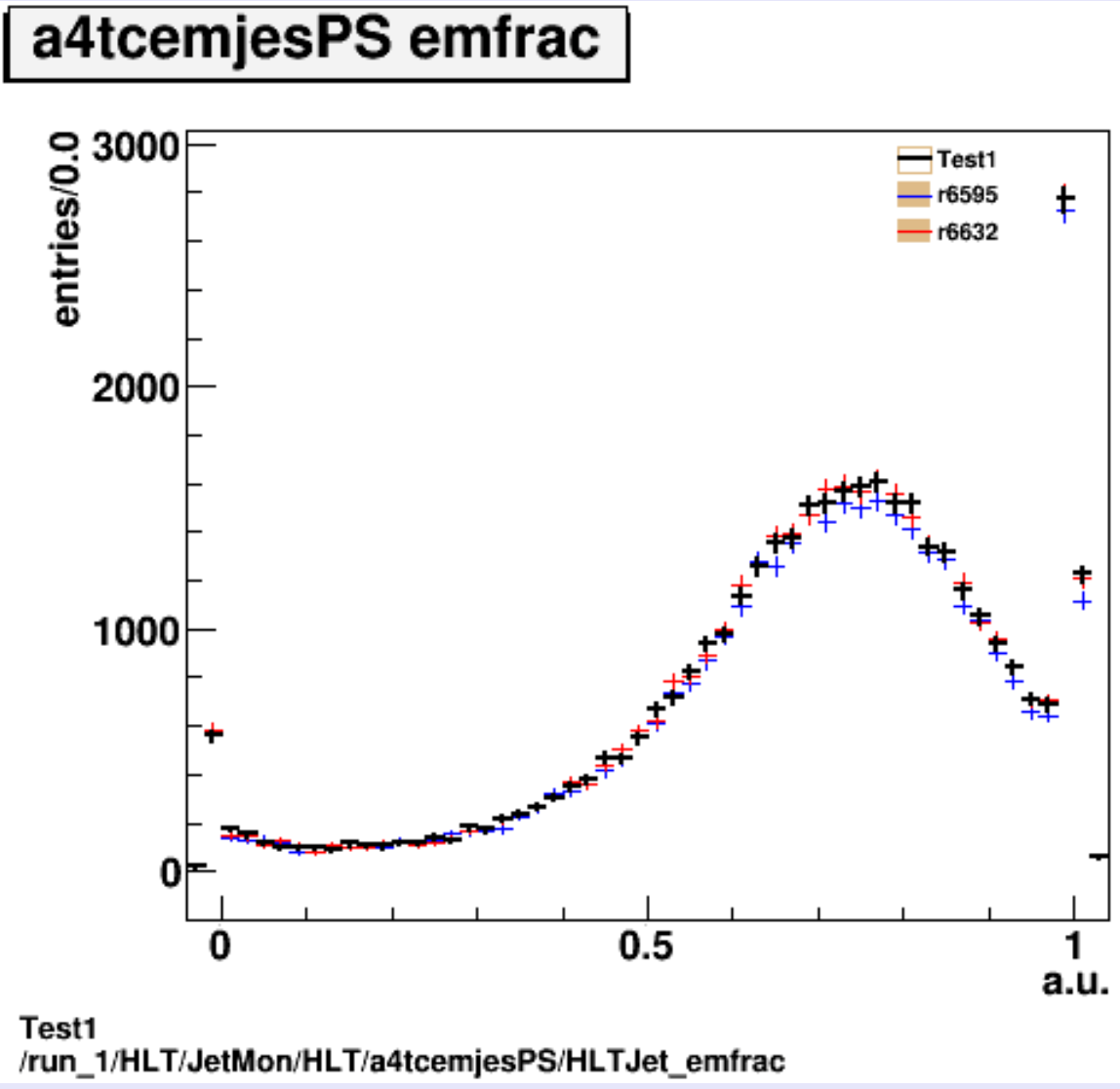 25/03/15
R.Goncalo - Trigger Validation Meeting
4
Test 2
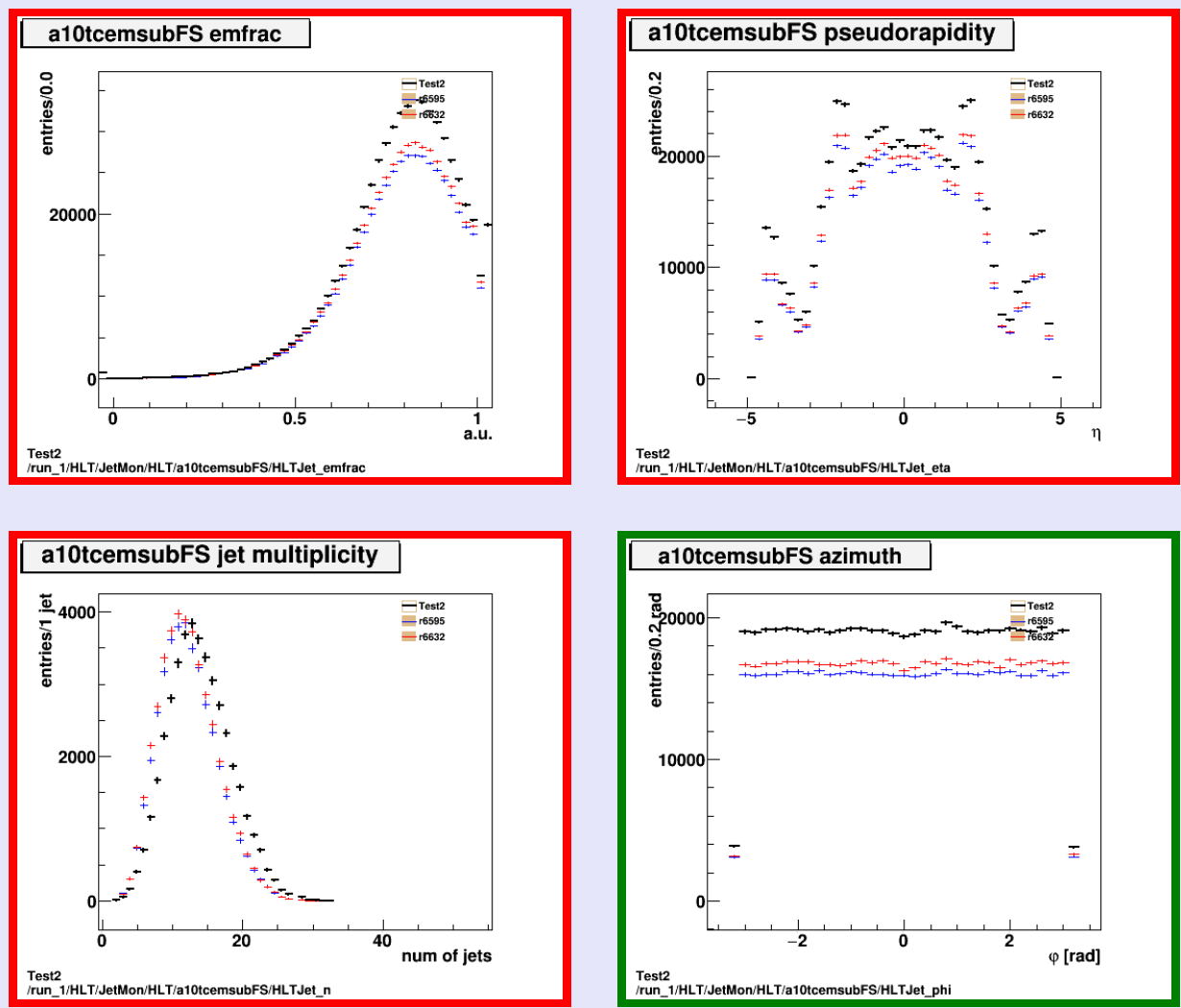 Ref: 
R6595
r6632: as 1) but with updated digi-window 
Test: Full MC15 setup (AthenaMP) in 20.1.4.7 incl digi window update; slightly updated pileup
More jets in test, consistent with more pileup on average
25/03/15
R.Goncalo - Trigger Validation Meeting
5
Summary
Ref: 
R6595
r6632: as 1) but with updated digi-window 
Test 1: includes updated digi-window
Test 2: updated pileup
Conclusions:
Looks essentially fine
Small doubt about what to expect from difference digitization window in test 1
25/03/15
R.Goncalo - Trigger Validation Meeting
6